Outils informatiques
1
Dr. Ben Seghier Nadia
Plan
I. Généralité sur l’informatique 
Définition d’informatique
La partie matérielle (hardware)
La partie logicielle (Software)
 II. Découverte du système d’exploitation
	Mac OS
	Linux
   Windows
2
Généralité sur l’informatique
Définition d’informatique 

 L’informatique est une science qui permet de traiter l’information de façon automatique. 
 il est divisé en deux parties : la partie matérielle et la partie logicielle.
3
Généralité sur l’informatique
1) La partie matérielle (hardware)
Il représente l’ordinateur et ses périphériques
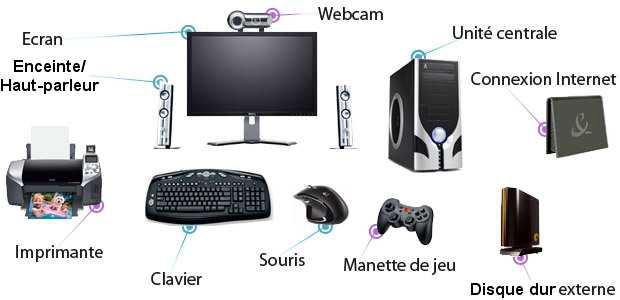 4
Généralité sur l’informatique
1-1) Ordinateur
 L’ordinateur est un appareil très puissant permettant de traiter les informations (données) sous forme binaire avec une très grande vitesse, un degré de précision élevée et à la faculté de stocker toutes ces informations. 
Générations des ordinateurs :  Avec le début de la Seconde Guerre mondiale et jusqu’à maintenant, L’Ordinateurs passé à une série d’évolutions dans les parties physiques et logiciels. Ces évolutions s'appellent les générations des ordinateurs . Les caractéristiques les plus importantes :
5
Généralité sur l’informatique
1. Composants électroniques utilisés dans les ordinateurs. 
2. Langages de programmation utilisés. 
3. Les systèmes d’exploitation. 
4. Le temps d’accès  
5. les périphériques de stockage des données 
6. La diversité des usages dans différents domaines. 
7. La longueur du temps pour chaque génération.
6
Généralité sur l’informatique
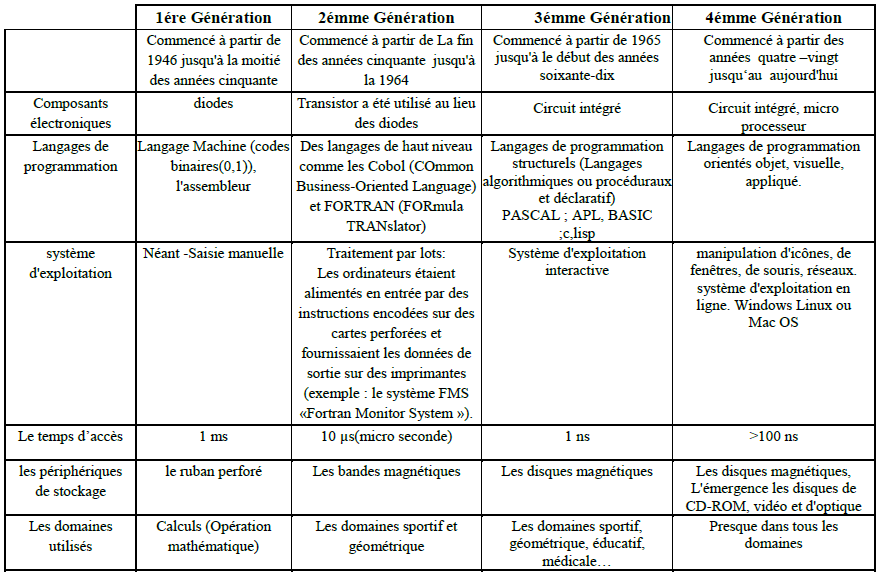 7
Généralité sur l’informatique
évolution des ordinateurs 

                                 1      2 




                                 3       4
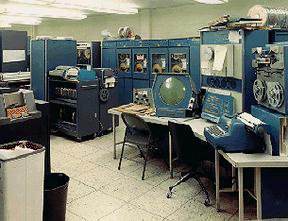 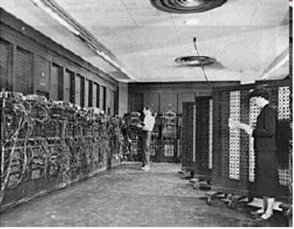 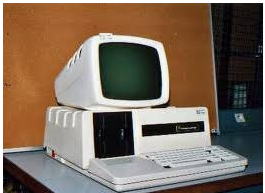 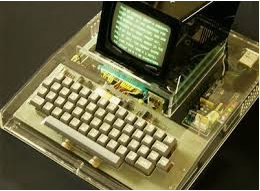 8
Généralité sur l’informatique
évolution des ordinateurs
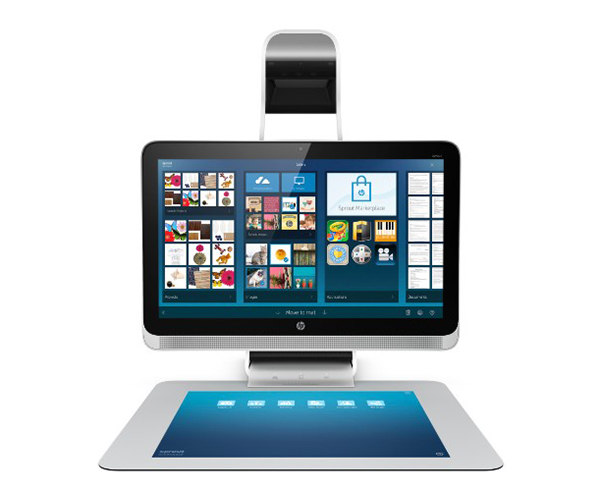 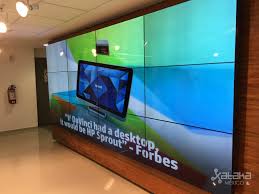 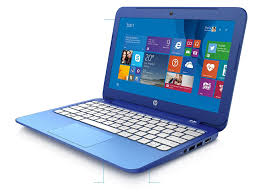 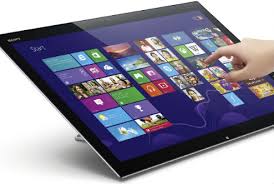 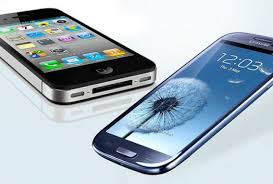 9
Généralité sur l’informatique
Fonctionnement d’un ordinateur
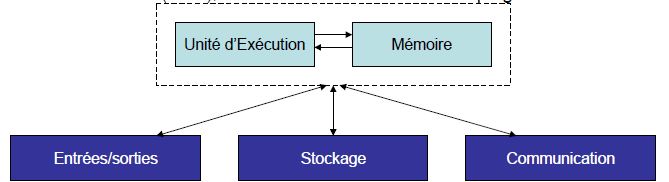 10
Généralité sur l’informatique
Fonctionnement d’un ordinateur
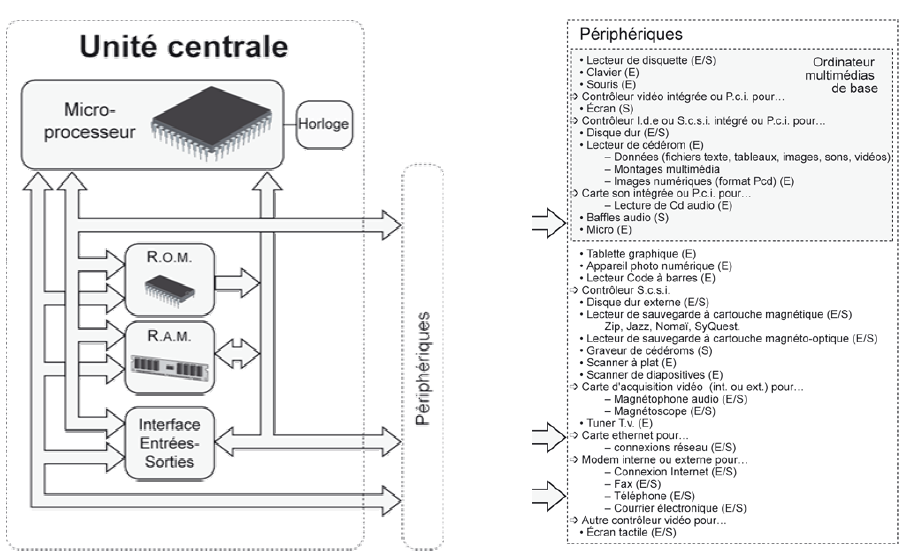 11
Généralité sur l’informatique
Quelle information?
Du point de vue de l’utilisateur: 
	des images, des textes, des calculs, des dessins, des liens, des caractères, nombres, des sons, ….
Du point de vue de la machine:
	– Assemblages d’informations binaires
	– Un bit = un « fil » support d’une information binaire
	– il y a du courant (1) / il n’y a pas de courant (0)
12
Généralité sur l’informatique
Les composants d’un ordinateur
Unité centrale  
   c’est où s’effectue l’essentiel du traitement de l’information. Elle comporte :
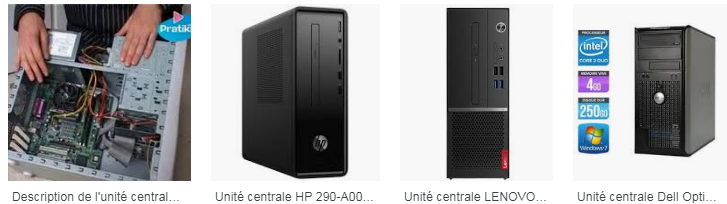 13
Généralité sur l’informatique
Les composants d’un ordinateur
La carte mère
	La carte mère est l’élément central de l’ordinateur sur lequel sont assemblés et mis en relation tous les composants matériels. Elle permet à tous ses composants de fonctionner ensemble efficacement.
14
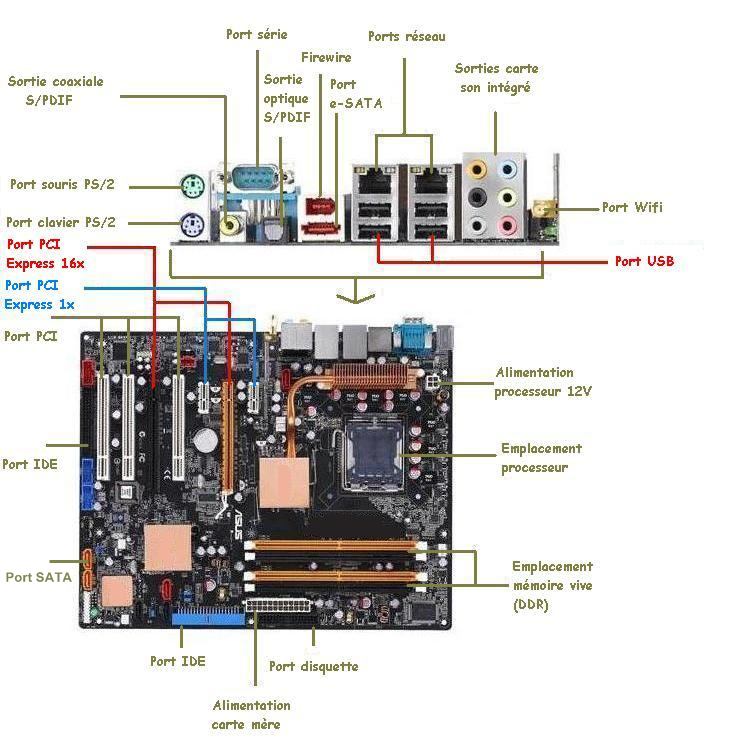 15
Généralité sur l’informatique
Les composants d’un ordinateur
Le processeur (CPU)
   c’est l’unité d’exécution. Il effectue les opérations arithmétiques et logiques. Il décomposait en deux parties: 
l’unité arithmétique et logique (UAL) ou unité de traitement : son rôle est d’effectuer les opérations de base (un peu comme le ferait une calculette)
l’unité de contrôle: C’est l’équivalent des doigts qui actionneraient la calculette. de contrôle facilite la communication entre l'unité arithmétique et logique, la mémoire ainsi que les périphériques.
16
Généralité sur l’informatique
Les composants d’un ordinateur
Le processeur (CPU)
	unité de mesure de la puissance de calcul d’un processeur :mflops = méga floating-point operations per second (une opération en virgule flottante exécutée par seconde).mips (million d’instructions par seconde).mhz : mégahertz = 1 million de hertz.ghz : gigahertz = 1 milliard de hertz.
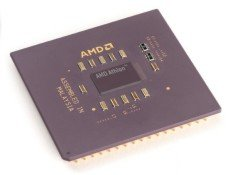 17
Généralité sur l’informatique
Les composants d’un ordinateur
La mémoire 
	c’est l’unité de stockage, elle sauvegarde les informations. On distingue la mémoire principale (Secondary Storage Memory) et la mémoire secondaire (Primary Storage Memory).
La mémoire principale (centrale)
	est un mémoire stocker les données et les programmes qui sont en exécution ou en cours d'accès pendant l'utilisation.il constitue de circuits électroniques extrêmement rapide et coûteuse. Deux types distingués:
18
Généralité sur l’informatique
Les composants d’un ordinateur
RAM (Random Access Memory) (non permanent) : Les programmes et les données peuvent être stockés dans la RAM pendant l'utilisation de l'ordinateur. La RAM est une mémoire volatile (Toutes les informations seront perdues dès que l'ordinateur s'arrête). 
Exemples
	SDRAM (Synchronous Dynamics                          RAM); 
	DDRAM (Double Data Rate                              SDRAM);
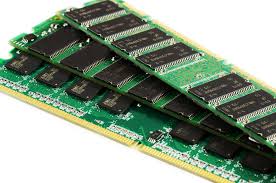 19
Généralité sur l’informatique
Les composants d’un ordinateur
ROM (Read Only Memory) (permanent) : Le contenu ne change pas. Utilisé pour le stockage primaire (petite taille, rapide, résistance à les chocs et la température). 
Exemples (SRAM (Static Random Access Memory), MRAM (Magnetic RAM) …)
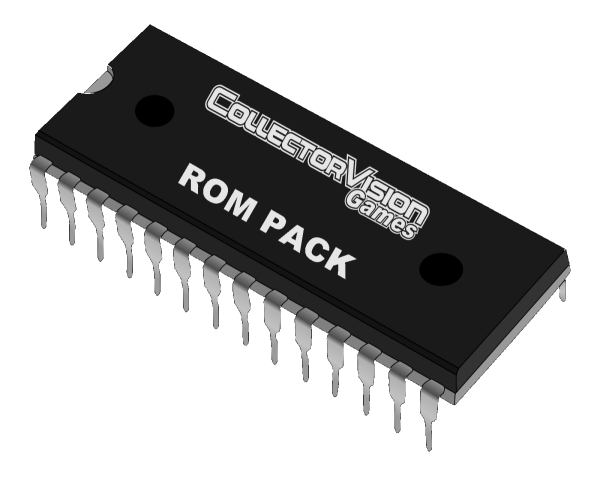 20
Généralité sur l’informatique
Les composants d’un ordinateur
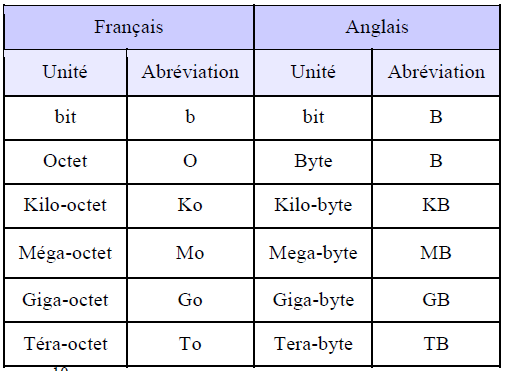 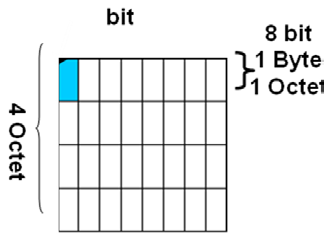 21
Généralité sur l’informatique
Les composants d’un ordinateur
Unités 
    1 Octet (o) = 8 bits = 1 caractère 
	1 Kilo Octet (Ko) = 210 octets = 1024 octets 
	1 Mega Octet (Mo) = 220 octets = 1024 Ko 
	1 Giga Octet (Go) = 230 octets =  1024 Mo  
	1 Tera Octet (To) = 240 octets = 1024 Go
	    Peta Octet, Exa Octet etc…. 
Supports de stockage et débits réseaux 
	PC en 2000 : Mémoire (128 Mo), Disque dur (4 Go), Disquette (1,4 Mo), Cx modem - 56 Kbits/s théorique. 
	   PC en 2019 : Mémoire (16 Go), Disque dur (1 To), Clé USB (64 Go), Cx ADSL  - 100 Mbits/s ou Cx fibre – 1 Gbits/s
22
Généralité sur l’informatique
Les composants d’un ordinateur
La mémoire secondaire: Ils stockent et afficher des informations pour nous de voir et d'utiliser. Exemple : les disquettes, le CD ROM, le DVD ROM, le disque zip, flache disque, carte mémoire, …
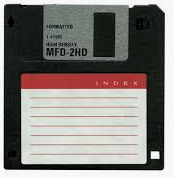 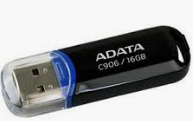 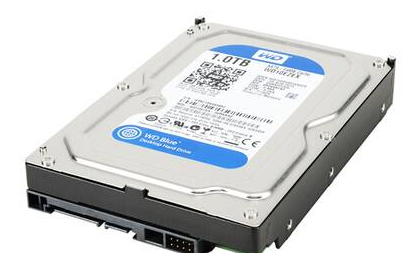 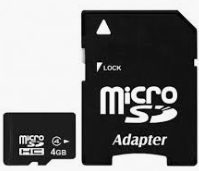 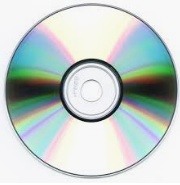 23
Généralité sur l’informatique
1-2) LES PERIPHERIQUES
	C’est tout accessoire que l’on peut connecter à un ordinateur. On distingue les périphériques d’entrée et les périphériques de sortie.
1-2-1) Les périphériques d’entrée : ils permettent de véhiculer les informations du monde extérieur vers la mémoire de l’ordinateur.
	  Exemple :
24
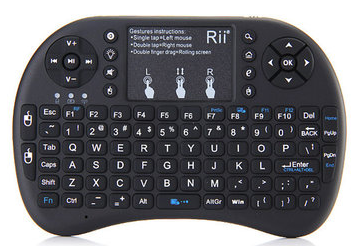 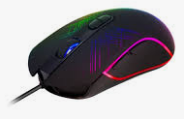 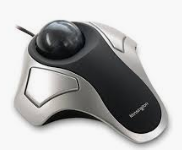 souris        trackball                                                         pavé tactile               tablette                  clavier                                                                         microphone         webcam                 camera                       scanner
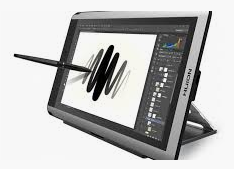 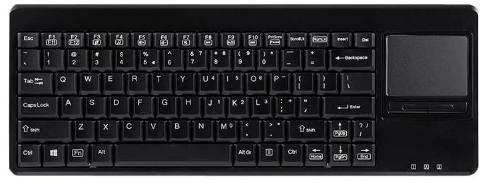 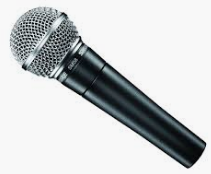 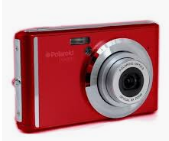 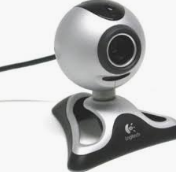 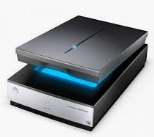 25
Généralité sur l’informatique
1-2-2) Les périphériques de sortie
       ils permettent de véhiculer les informations de la mémoire de l’ordinateur vers le monde extérieur.




   
 
Ecran           Imprimante            Baffles            Projecteur
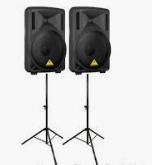 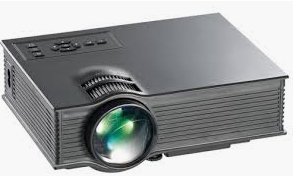 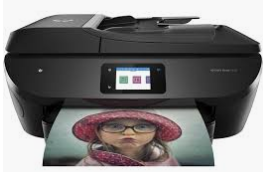 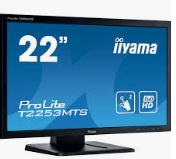 26
Généralité sur l’informatique
1-2-3) Les périphériques d'entrée/sortie 




    Lecteur de          Lecteur CD-DVD            BLU RAY disquette                graveur                                      



Carte Modem             Carte réseau             Carte réseau 56k                             RJ45                             Wi-Fi
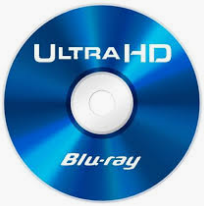 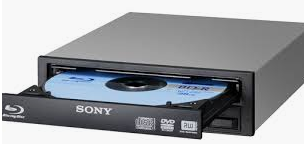 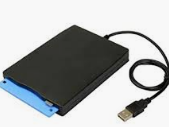 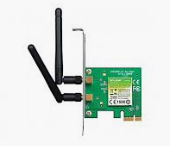 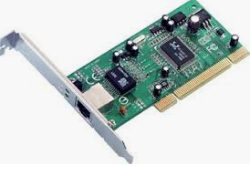 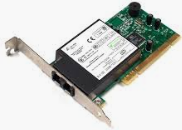 27
Généralité sur l’informatique
2) LA PARTIE LOGICIELLE (Software)

Le logiciel est un ensemble d'informations relatives à des traitements effectués automatiquement par un appareil informatique. Le tout est stocké sous forme d'un ensemble de fichiers dans une mémoire.
Il est important de savoir qu’un logiciel est un programme. On distingue deux types de logiciel :
Le système d’exploitation
Le logiciel d’application
28
Généralité sur l’informatique
2) LA PARTIE LOGICIELLE (Software)
2-1)  Le système d’exploitation
Il est le tout premier programme que peut contenir un ordinateur. Il permet de gérer le matériel et les autres logiciels.
Exemple: le MS-DOS (Microsoft - Disk Operating System), Windows 95, Windows 98, Windows 2000, Windows XP, UNIX, LINUX.
29
Généralité sur l’informatique
2) LA PARTIE LOGICIELLE (Software)
2-2) Le logiciel d’application
Ils sont destinés aux tâches particulières et à chaque logiciel d’application correspondant une tâche précise.
Exemple:
La famille de traitements de texte : WORD XP et WORKS
La famille des tableurs : EXCEL et WORKS (analyse financière et graphique)
La famille des bases de données : ACCESS
La famille des PAO (Pagination Assistée par Ordinateur) : PUBLISHER
La famille des PréAO (Présentation Assistée par Ordinateur): POWERPOINT
La famille des DAO (Dessin Assistée par Ordinateur) : PHOTOSHOP, PAINT SHOP PRO
30
Généralité sur l’informatique
2) LA PARTIE LOGICIELLE (Software)
Un langage de programmation
C’est une langue spécifique utilisée pour parler à une machine. La machine utilise des bits et des octets là où nous utilisons des lettres et des mots. Pour pouvoir parler à la machine, nous utilisons un langage plus ou moins complexe qui sera traduit en une suite de bits compréhensible par la machine (Langage Machine).
Exemple: PASCAL; APL, BASIC, C, Lisp, Delphi, JAVA, …
31
Découverte du système d’exploitation
1) Définition du système d'exploitation
C'est l'ensemble de programmes qui fournissent tous les services nécessaires à la gestion de l'ordinateur.
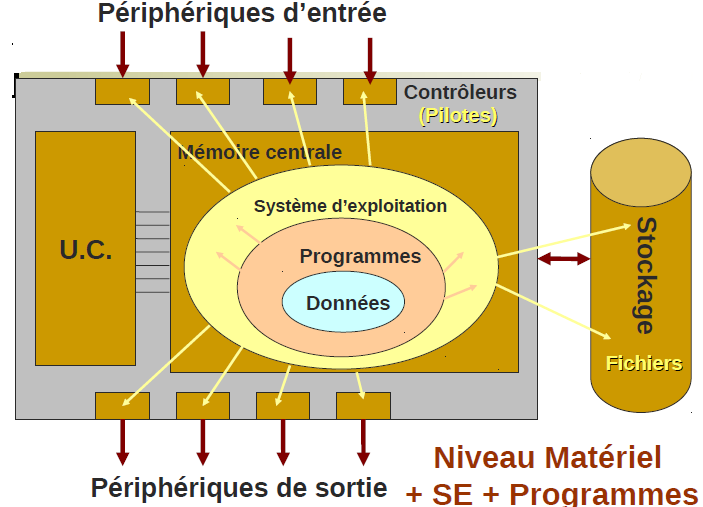 32
Découverte du système d’exploitation
2) Fonctions du système d'exploitation 
Gestion du processeur: il alloue processeur entre les différents programmes.
Gestion de la mémoire vive: il gère l'espace mémoire alloué à chaque application et, le cas échéant, à chaque usager.
Gestion des Entrées/Sorties: Il permet d'unifier et de contrôler l'accès des programmes aux ressources matérielles par l'intermédiaire des pilotes.
Gestion de l’exécution des applications: Il est chargé de la bonne exécution des applications en leur affectant les ressources nécessaires à leur bon fonctionnement.
Gestion des droits: il est chargé de la sécurité liée à l'exécution des programmes.
Gestion des fichiers: il gère la lecture et l’écriture dans le système de fichier.
33
Découverte du système d’exploitation
En informatique, les 3 principaux systèmes d’exploitation sont : Windows, MacOS et Linux. Ces systèmes d’exploitation ont évolué avec le temps, il en existe donc plusieurs versions.
34
Découverte du système d’exploitation
Mac Os
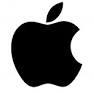 MacOS (anciennement OS X) a été développé par la société Apple. Ce système d’exploitation n’est présent que sur les ordinateurs de la marque Apple (Macintosh). La version actuellement vendue est macOS Sierra (2017) 
Pour connaitre la version de macOS installée, cliquez en haut à gauche de l'écran sur l'icône "Pomme" . sélectionnez ensuite l'option "À propos de ce Mac"
35
Découverte du système d’exploitation
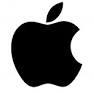 Mac Os
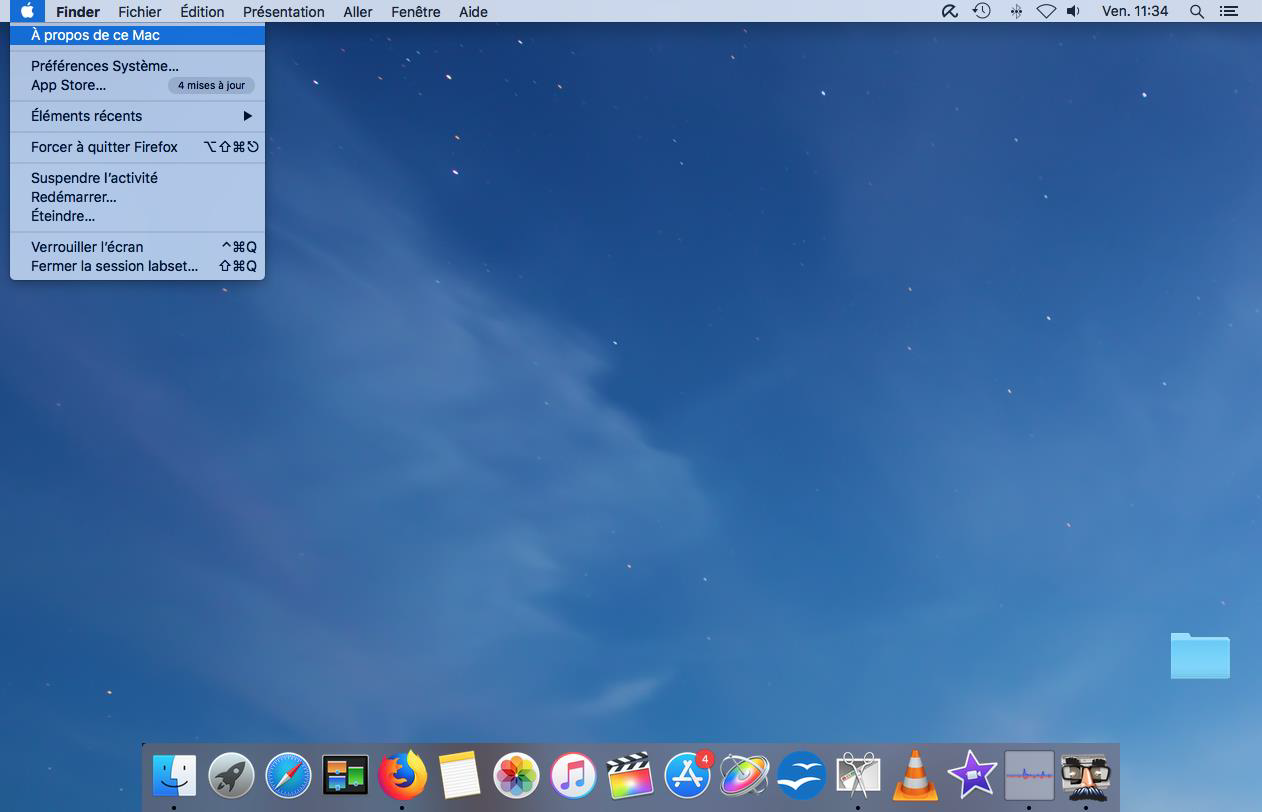 36
Découverte du système d’exploitation
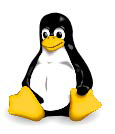 Linux
Linux est le moins connu des 3 systèmes d’exploitation. Il est rarement installé par défaut sur un ordinateur. Gratuit et libre, il est surtout utilisé par ceux qui ont de bonnes connaissances en informatique. 
Voici un bureau Ubuntu, un système d’exploitation GNU/Linux basé sur la distribution Linux Debian.
37
Découverte du système d’exploitation
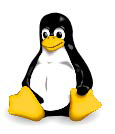 Linux
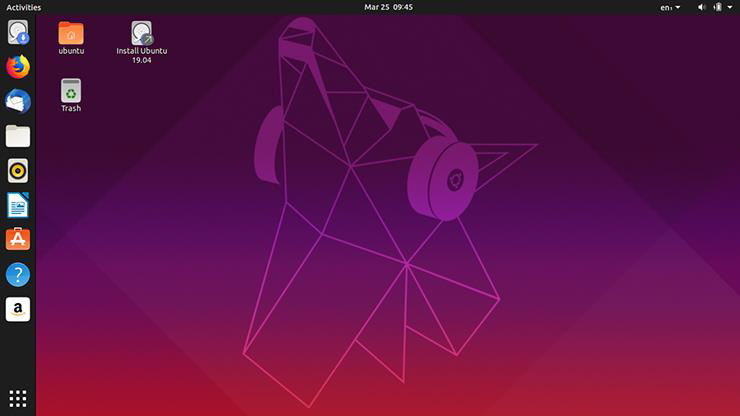 38
Découverte du système d’exploitation
Windows
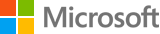 Windows a été créé par Microsoft, il est actuellement le plus répandu des 3. La version vendue actuellement est Windows 10, mais il existe : Windows 8, Windows 7, Windows Vista ou encore Windows XP. Ce système est vendu sur différentes marques d’ordinateurs (Acer, Asus, Dell, HP, Sony, Toshiba...)
39
Découverte du système d’exploitation
Windows 7
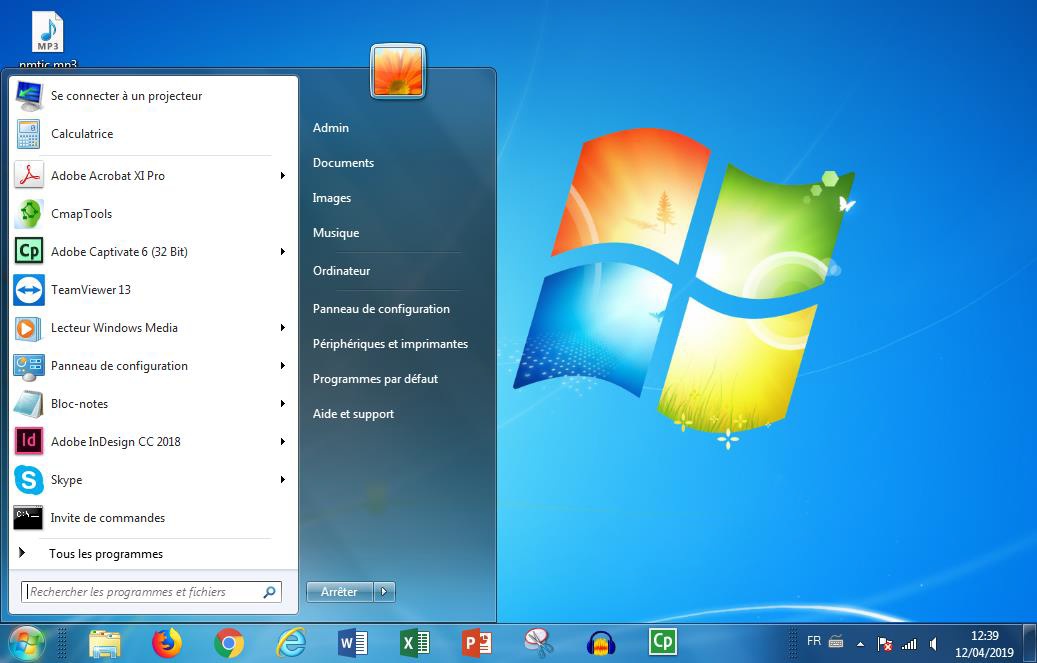 40
Découverte du système d’exploitation
Windows 8
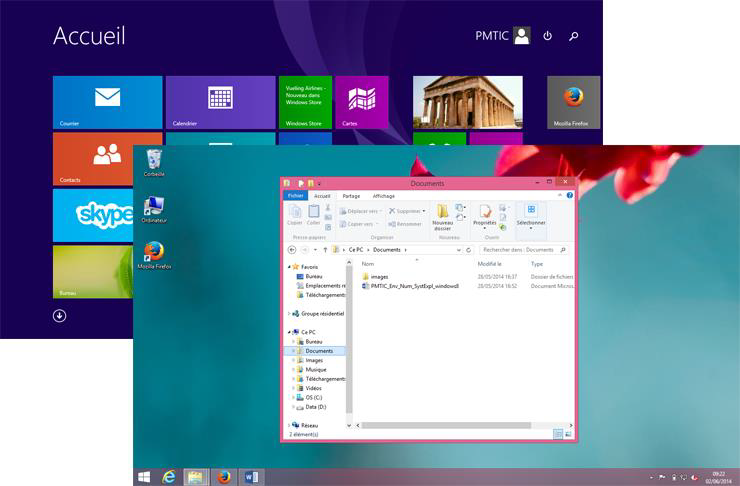 41
Découverte du système d’exploitation
Windows 10
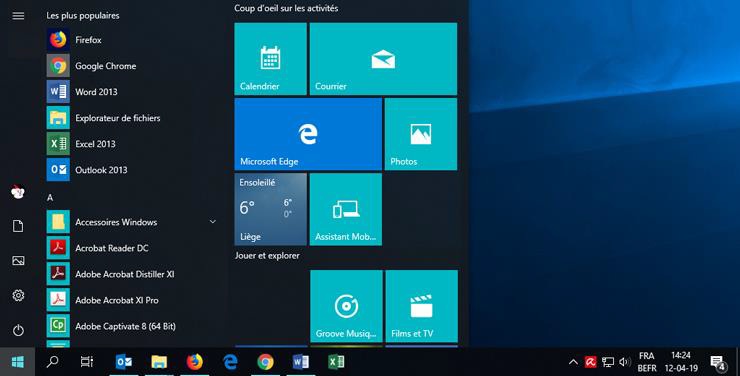 42
Découverte du système d’exploitation
Windows
Quelle est la version de Windows installée ?
Sur le bureau, faites un clic droit sur l'icône «Ordinateur» et sélectionnez l'option « Propriétés ».
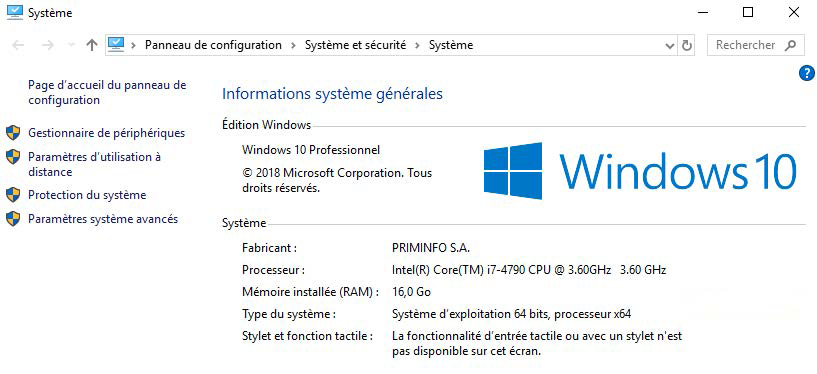 43
Découverte du système d’exploitation
Windows
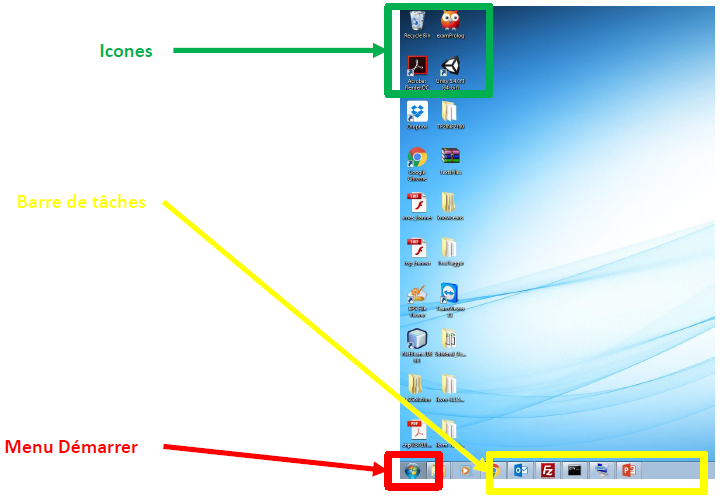 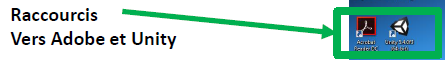 44
Découverte du système d’exploitation
Windows
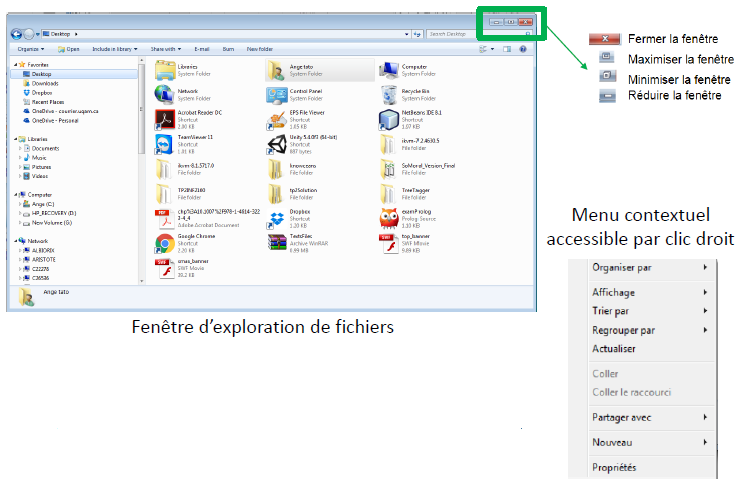 45
Découverte du système d’exploitation
Windows
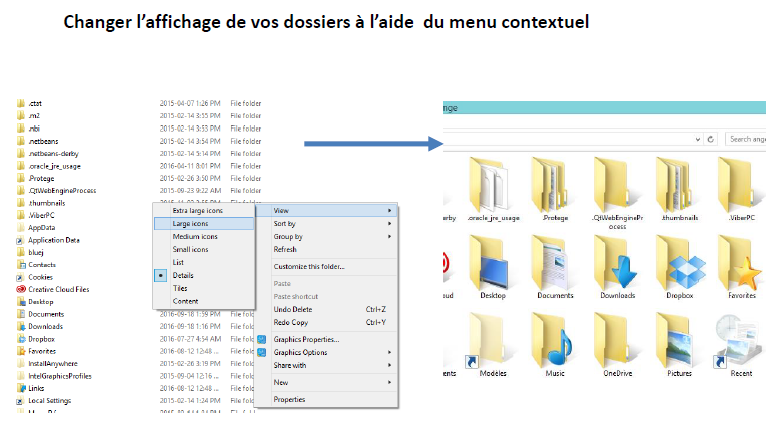 46
Découverte du système d’exploitation
Windows
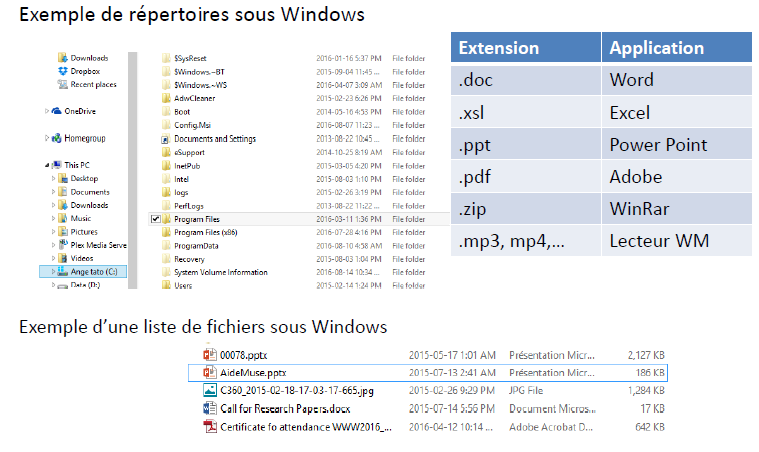 47
Découverte du système d’exploitation
Windows
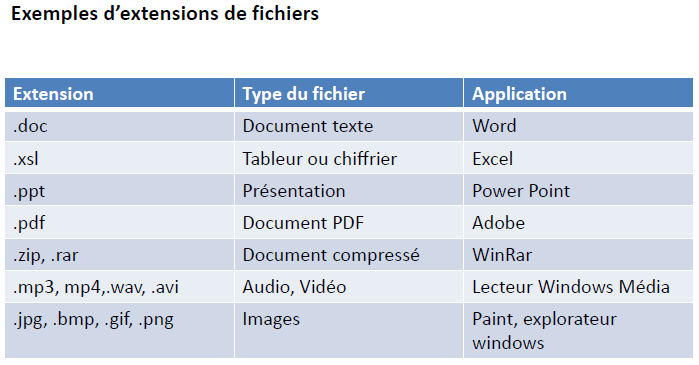 48
Découverte du système d’exploitation
Windows
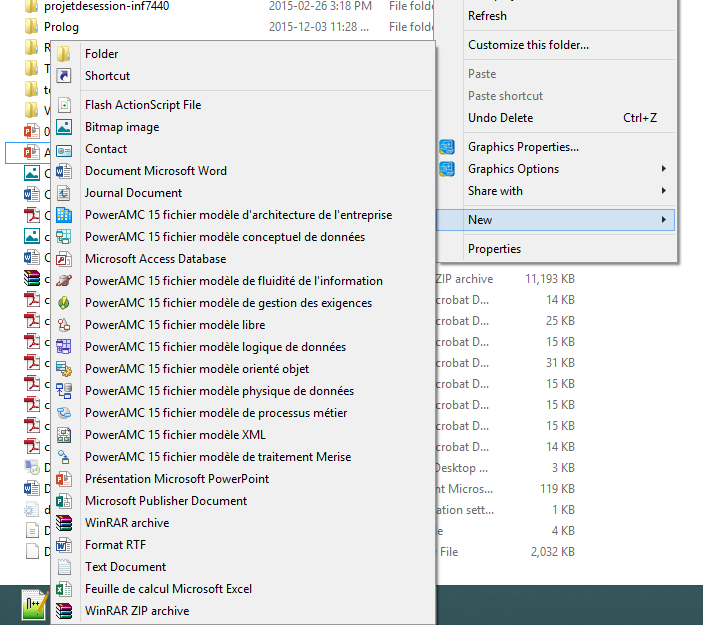 Comment créer un nouveau fichier  ou répertoire sous Windows ?

Cliquez avec le bouton droit de la souris
Allez dans le menu Nouveau
Cliquez sur le type de fichier à créer
49
Découverte du système d’exploitation
Windows
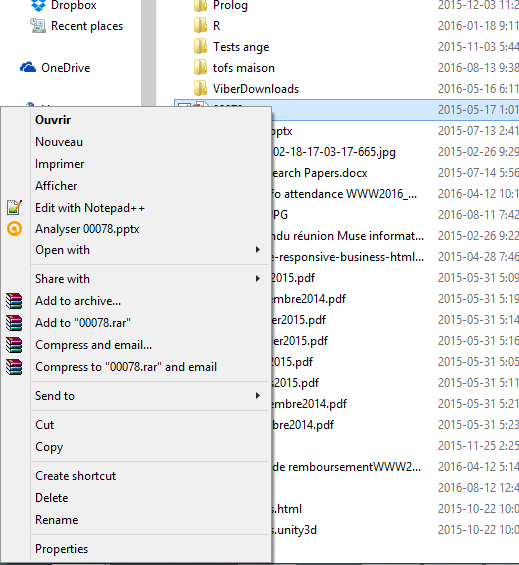 Comment manipuler un fichier ou répertoire ?

Clic droit sur l’élément à manipuler puis:
 Ouvrir
 Renommer
 Supprimer
 Copier/Couper
 Coller
 Créer un raccourci 
 Etc.
50
Découverte du système d’exploitation
Windows
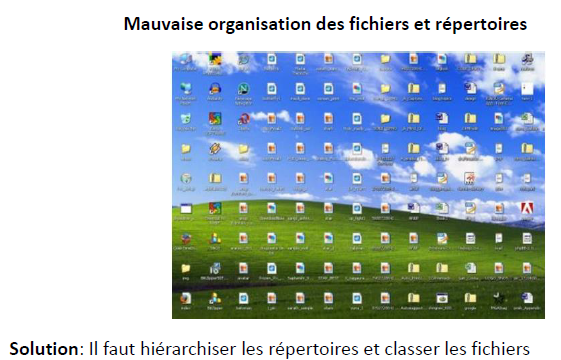 51
Découverte du système d’exploitation
Windows
Quelques raccourcis utiles:
 Ctrl-c: 			Copier
 Ctrl-x: 			Couper
 Ctrl-v: 			Coller
 Ctrl-a: 			Tout sélectionner
 Ctrl-z: 			Annuler
 Ctrl-y: 			Rétablir
 Ctrl-p: 			Imprimer
 Ctrl + clic gauche: 	Conserver la sélection
 Ctrl-Alt-Suppr: 		Ouvrir le gestionnaire de tâche 
 F1: 				Fiche d’aide
 Touche Windows: 	Ouvrir le menu démarrer
52
Découverte du système d’exploitation
Windows
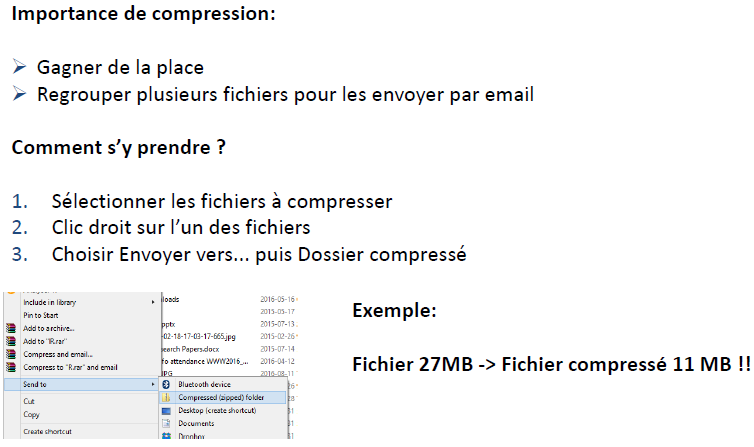 53
Découverte du système d’exploitation
Windows
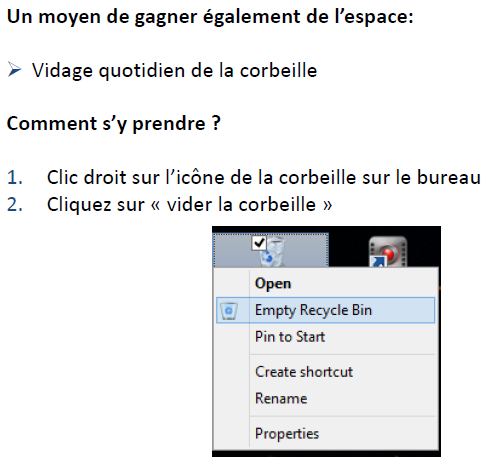 54
Découverte du système d’exploitation
Windows
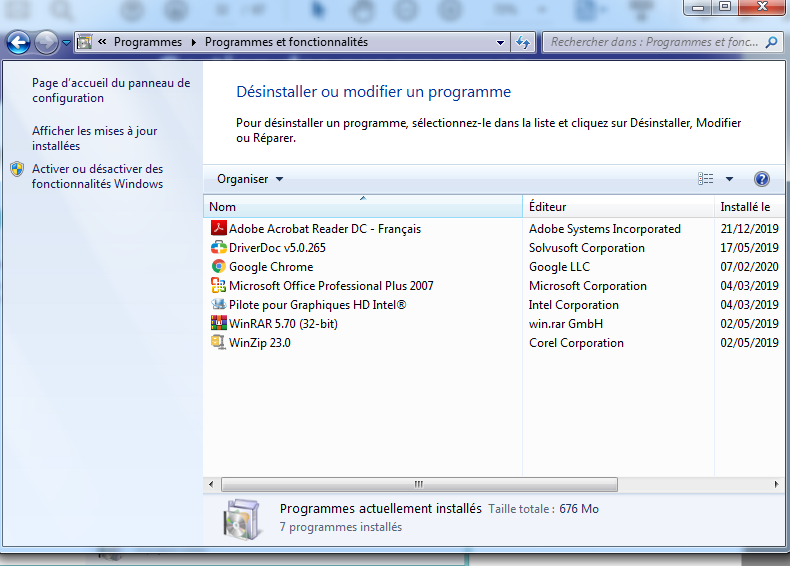 Accès
 Menu démarrer
 Rechercher: Panneau de contrôle
 Cliquez sur Programmes
 Cliquez sur Programmes et fonctionnalités
 Cliquez sur le programme que vous voulez désinstaller
 Cliquez sur désinstaller qui apparaît juste au dessus
55
Découverte du système d’exploitation
Windows
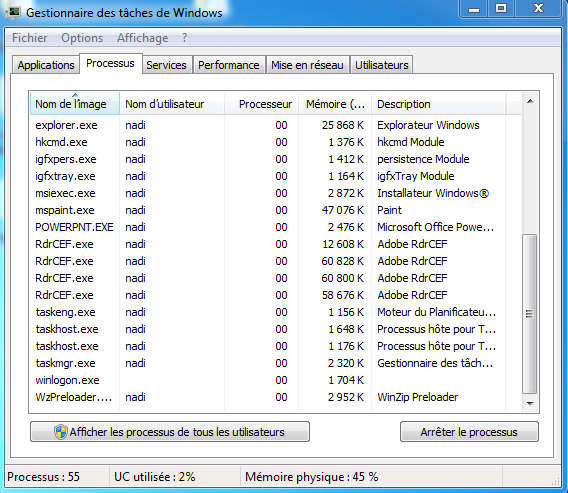 Visualisation des processus (programme en cours d’exécution)

 Crtl+ Alt + Suppr
 Sélectionnez le gestionnaire de tâche

Vous avez la liste des programmes en cours d’exécution ainsi que leur consommation mémoire, CPU, etc.
56
Découverte du système d’exploitation
Windows
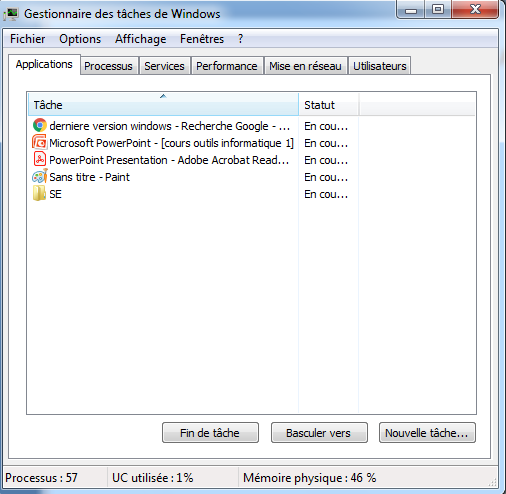 Arrêt d’un programme en cours d’exécution :
 Sélectionnez un processus 
 Cliquez sur fin de la tâche

Remarque: Lorsque vous quittez un programme de cette manière, toutes les données non enregistrées de ce programme sont perdues
57
Découverte du système d’exploitation
Windows
Entretien de l’ordinateur (Niveau logiciel)
 Mise à jour régulière du système 
 Désinstaller les programmes inutiles
 Nettoyage du disque
 Défragmenter le disque 
 Redémarrez de tant à autre l’ordinateur.
 Antivirus
58
Découverte du système d’exploitation
Windows
Exploration des logiciels inclus dans Windows
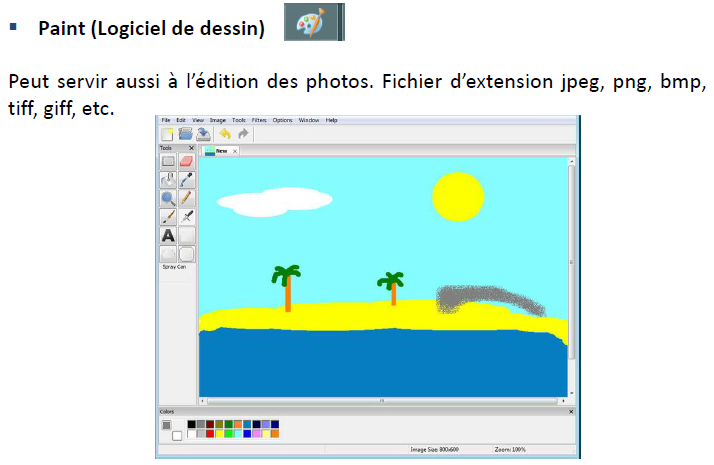 59
Découverte du système d’exploitation
Windows
Exploration des logiciels inclus dans Windows
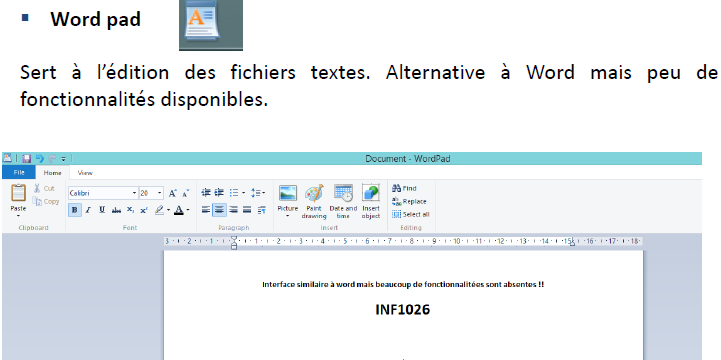 60
Découverte du système d’exploitation
Windows
Exploration des logiciels inclus dans Windows
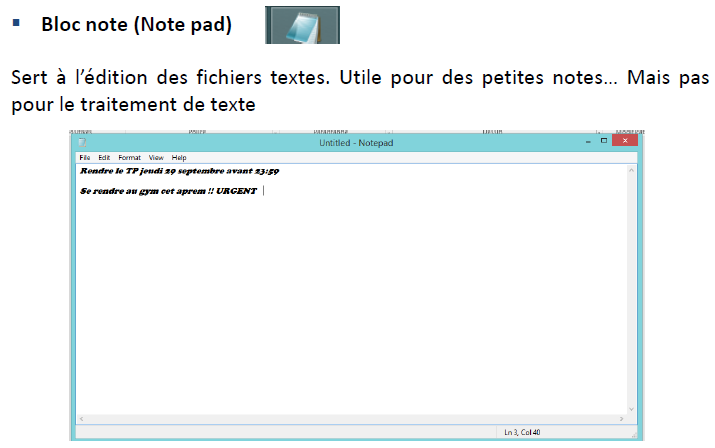 61
Découverte du système d’exploitation
Windows
Exploration des logiciels inclus dans Windows
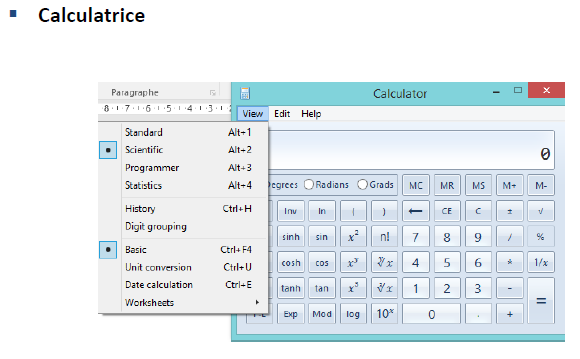 62
Découverte du système d’exploitation
Windows
Exploration des logiciels inclus dans Windows
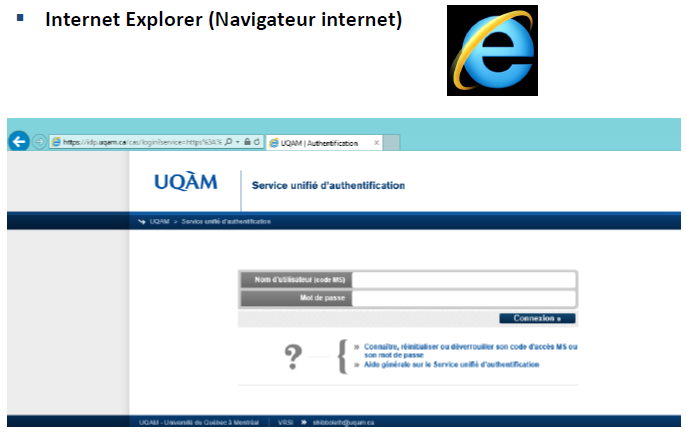 63
Découverte du système d’exploitation
Windows
Exploration des logiciels inclus dans Windows
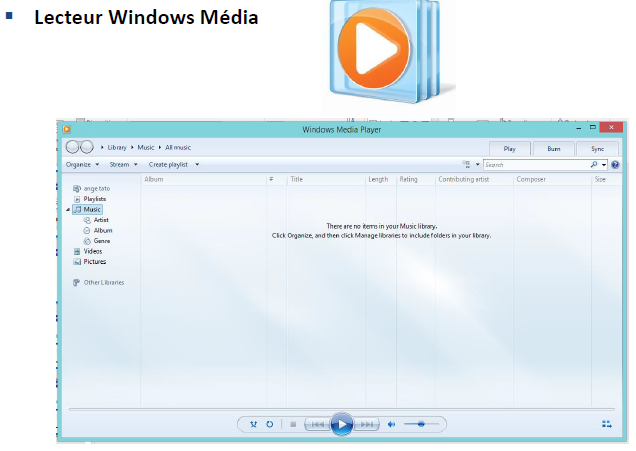 64